Review ofStudent Issues and Support Services: Draft Recommendations
Joint Meeting of
SCHEV Council and Council of Presidents
September 19, 2022

Emily Salmon, Senior Associate
Objectives
Provide topical context for the review.
Present core student issue areas.
Seek input on draft recommendations.
1
Pathways to Opportunity - Goals
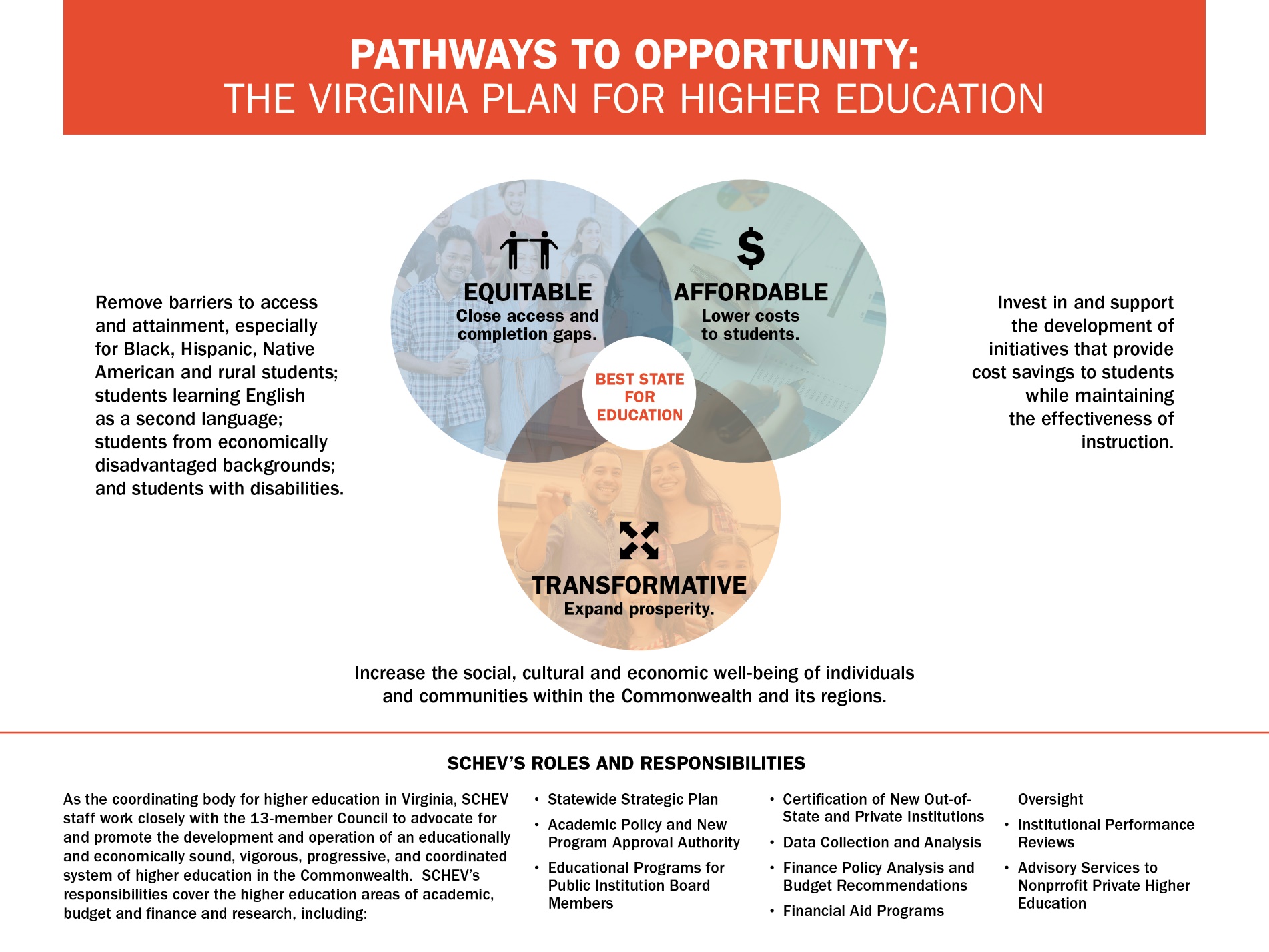 2
[Speaker Notes: Vision: “Best State for Education”

Target: 70% educational attainment by 2030, with a concerted focus on equity. 

Mission: Virginia will advance equitable, affordable and transformative higher education.]
Goal 1: Equitable – Close Gaps
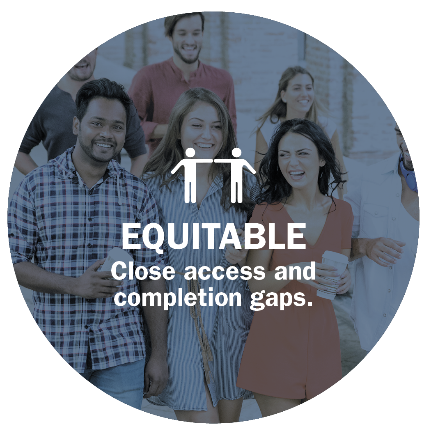 3
SCHEV Priority Initiatives
In September 2021, Council approved the following priority initiative to implement the third strategy (S3) of the Pathways to Opportunity plan’s equity goal. 

“Identify critical student-support-services issues and formulate recommendations that will positively affect the student experience, persistence and completion.”
4
Scope and Process
Broad, two-pronged scope that identifies: 
Issues affecting the student experience, well-being, persistence and completion.
Challenges that student support services face when working to address student issues. 

Process:
Use qualitative and quantitative data to identify critical issues.
Examine best practices.
Obtain subject matter expertise.
Formulate recommendations for action at the state and institutional level to address critical student issues.
5
A Closer Look at the Review Process
Input from a broad spectrum of stakeholders and subject matter experts:

SCHEV Council and advisory committees
Students
Personnel at Virginia institutions (public & private; two-year & four-year) 
Deans of Students
Student Affairs Vice Presidents
Admissions Vice Presidents
Student Support Services administrators, faculty and staff
Additional subject matter experts in Virginia and beyond
Clinicians and researchers 
Advocacy groups
SREB Student Success Advisory Council

Review of academic research and mainstream literature
6
Core Student Issues
The review identified four core student issues that impact the student experience, persistence and completion:
College/life preparedness
Sense of belonging
Basic/human needs
Mental health & well-being
7
Draft Recommendations
8
Draft Recommendations (cont’d)
9
Next Steps
SCHEV staff will: 

Incorporate Council and COP input into the draft recommendations (September);
Seek action by Council on final recommendations (October); and
Produce final report with the recommendations for distribution (October/November).
10